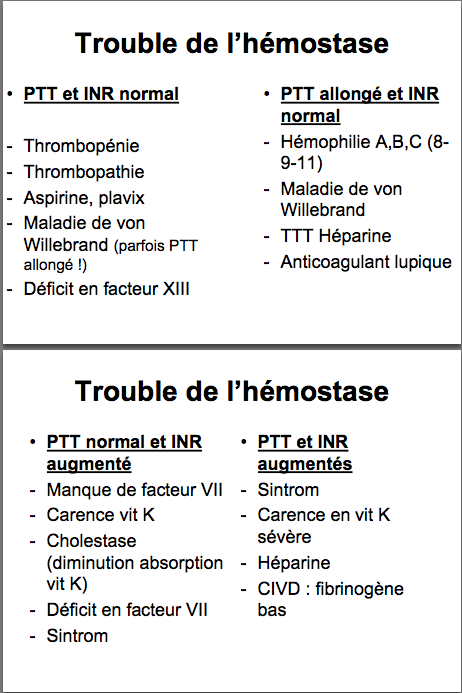 (=TP= Quick)
Allongement du PTT en proportitonnelle à la gravité de l’hémophilie
Mauvais test pour dépister la M.vW car le PTT n’est augmenté que dans 30% des cas et souvent normal dans les cas les plus sévères!